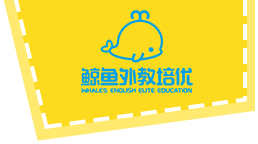 TG
LO: Get to know their partners; get a basic idea about the topic of today’s lesson. 
1. Say hello to Ss; ask Ss to introduce themselves and greet each other.
2. Introduce the topic of the lesson.
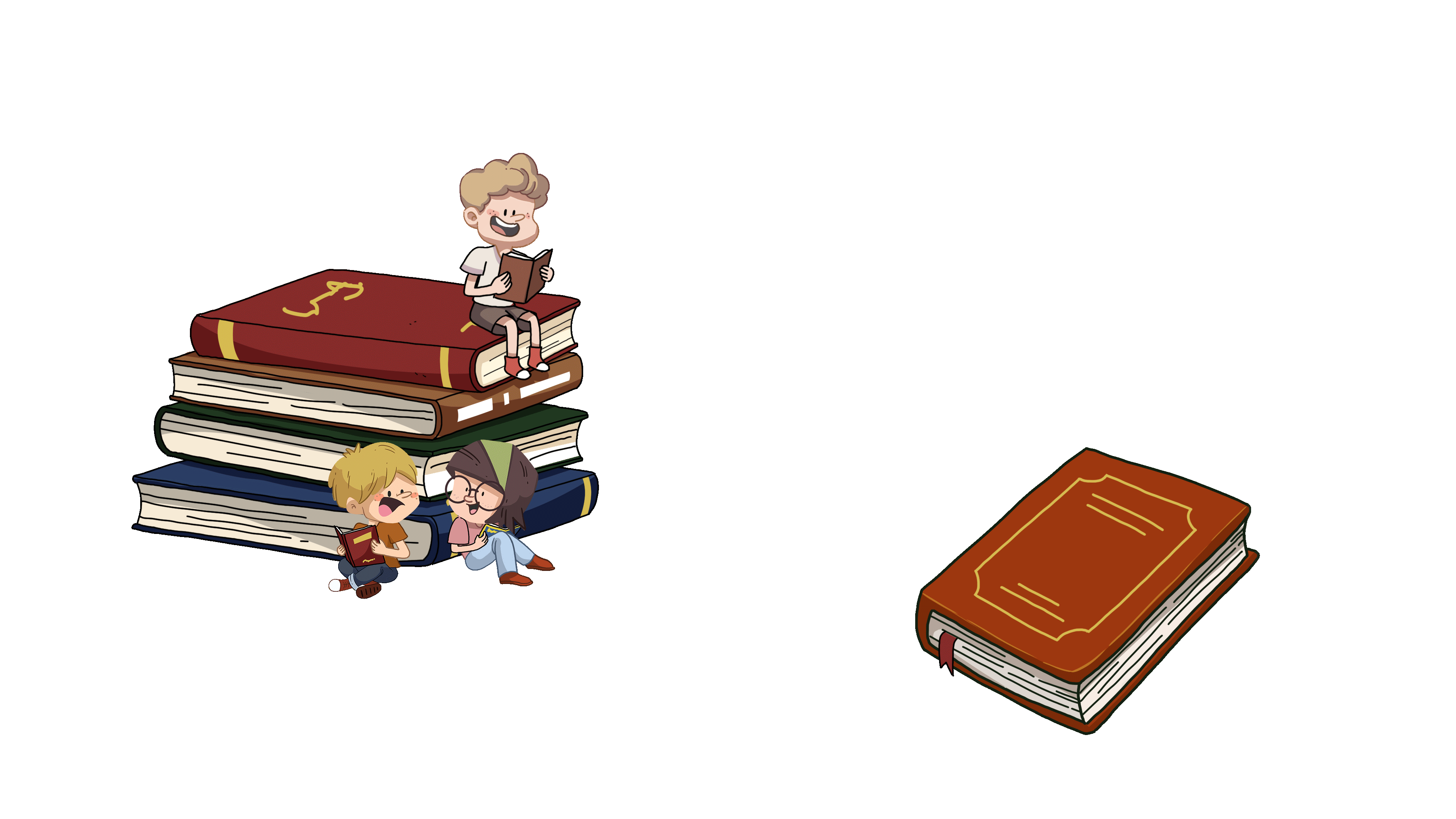 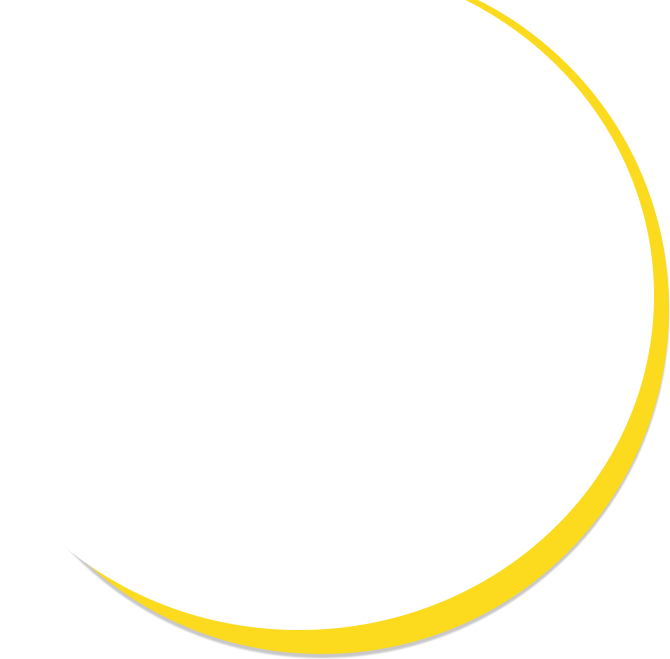 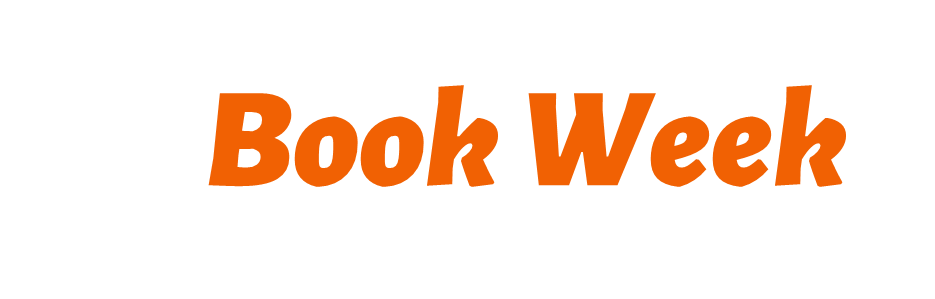 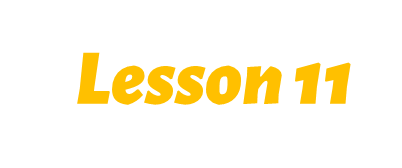 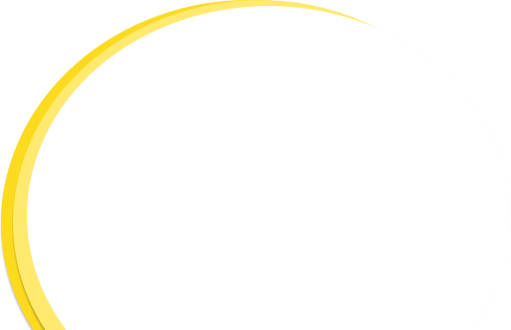 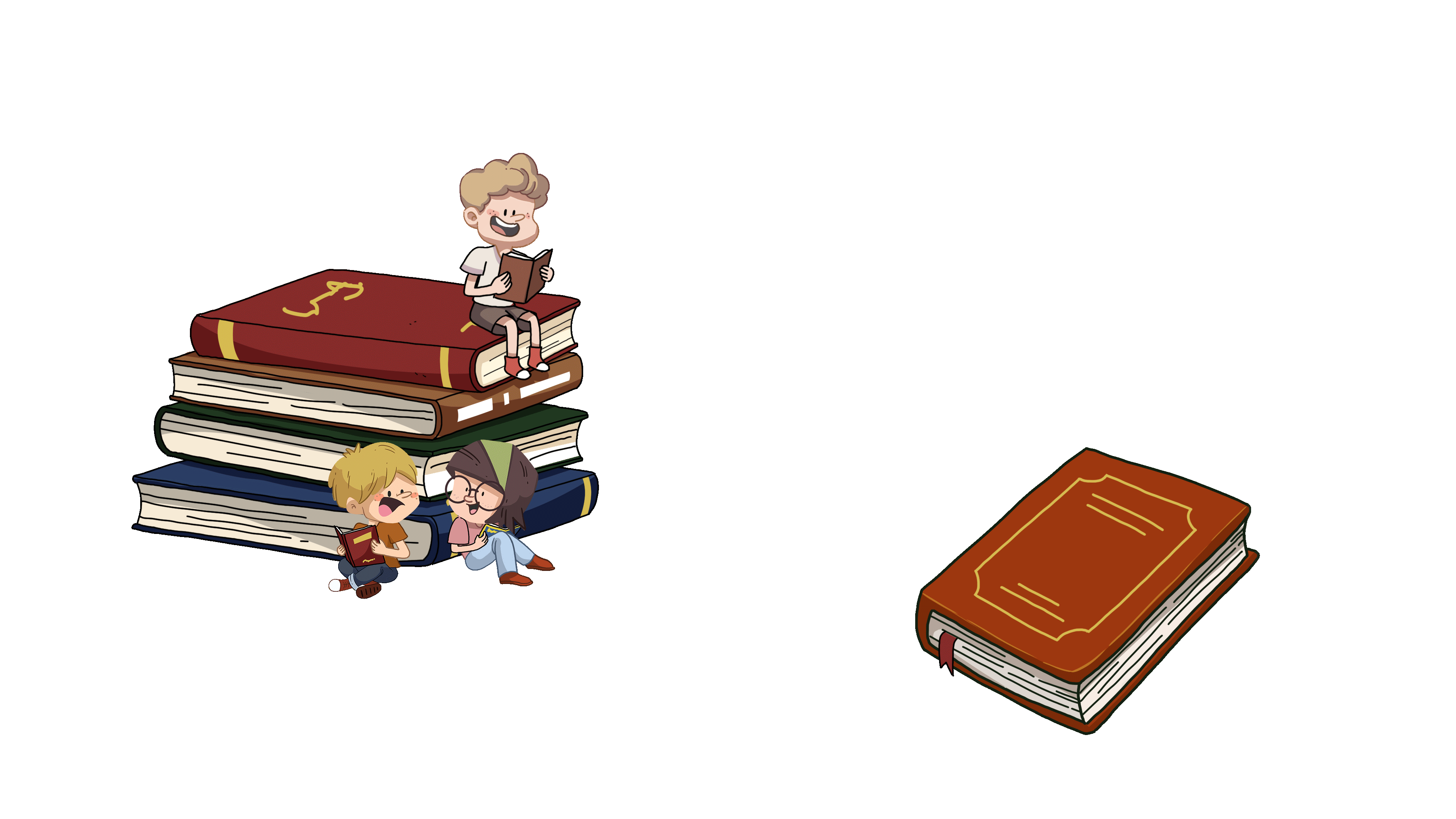 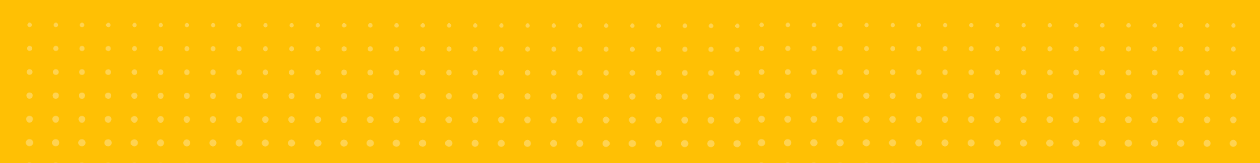 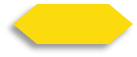 1/26
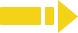 0:30
TG
LO:  Get to know and understand what will be learned in this lesson. 
       Go through the learning goals with Ss.
Learning
 Goals
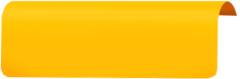 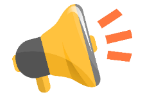 We are going to . . .
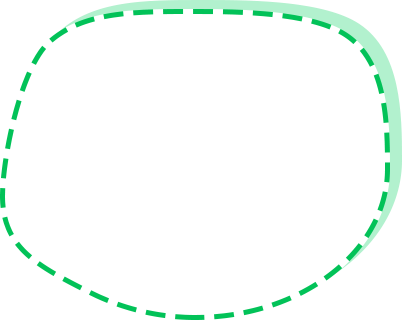 Isolate and pronounce the initial, medial vowel, and final sounds (phonemes) in three-phoneme (CVC) words. 
Learn the key words week, author, dressed up, picnic, lettuce, and sale, and make sentences with them.
Read the story Book Week and use context clues to understand unknown words.
Practice using the sentence structure _____ dressed up as a _____.
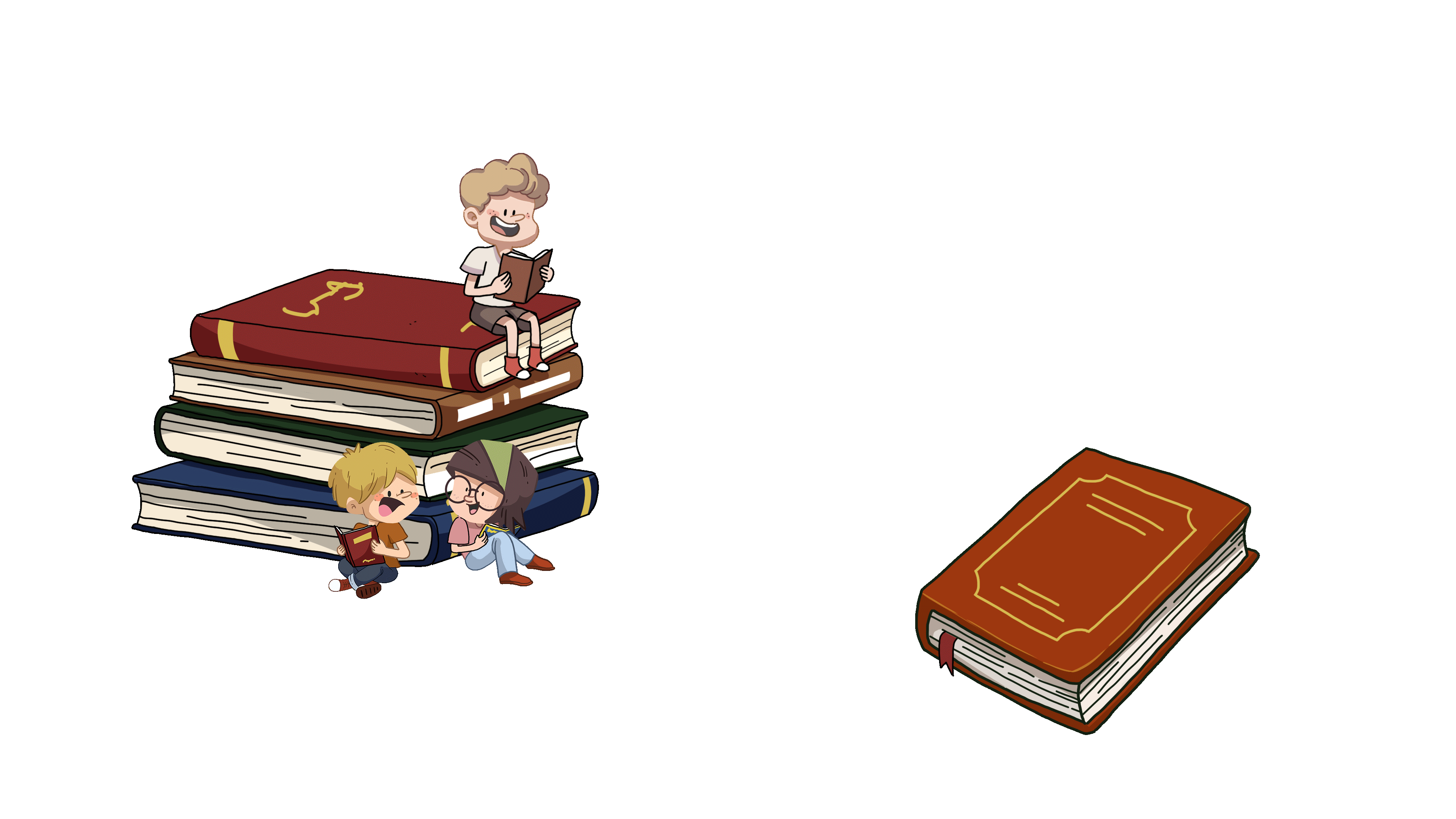 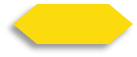 2/26
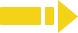 0:30
TG
LO:  Present the writing assigned in the last lesson. 
1. Let Ss present in turns. 
2. Give feedback.
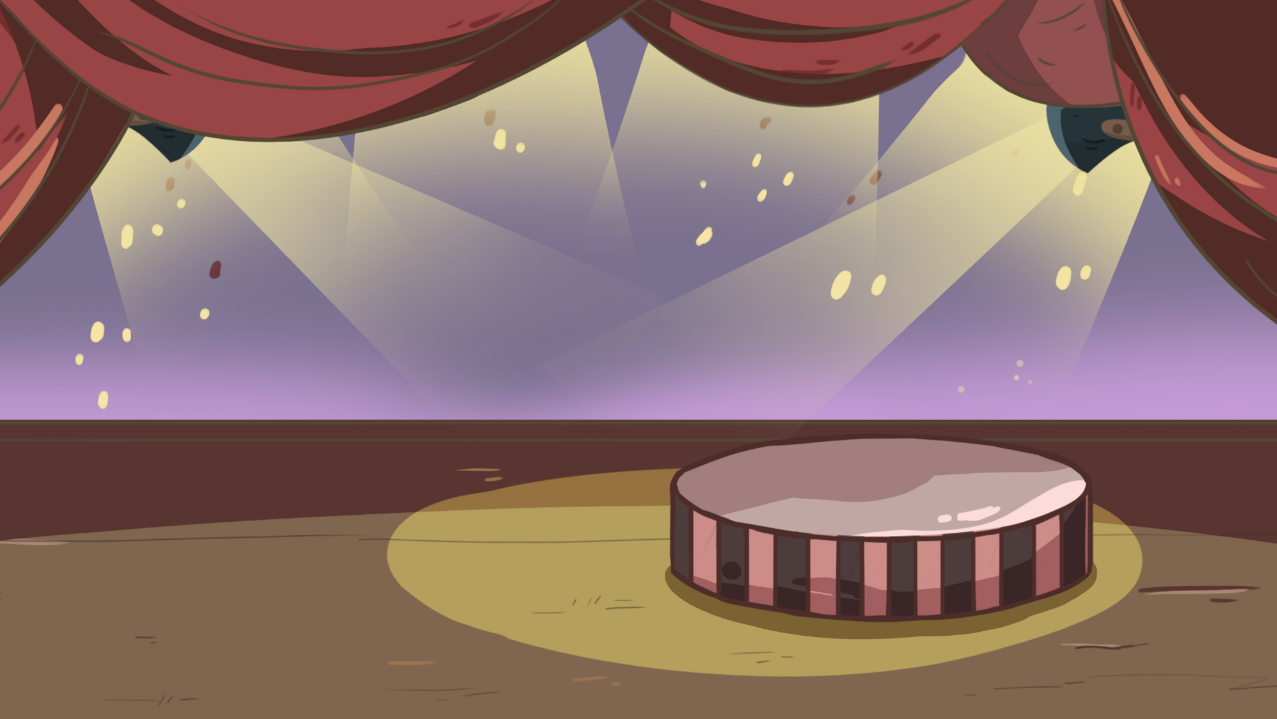 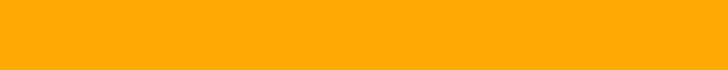 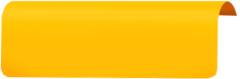 Presentation
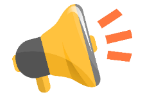 Let’s show!
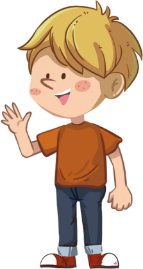 Share your writing from last lesson with your partner!
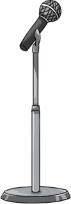 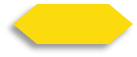 3/26
2:00
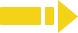 ?
?
?
?
?
?
TG
LO: Isolate and pronounce the initial, medial vowel, and final sounds (phonemes) in three-phoneme
      (CVC) words. 
1. Have Ss help the girl in the picture make a book by repeating the different word sounds.
2. Read the word cat to Ss in this way: c-a-t, cat; model how to identify the sounds and have Ss read with                    
    you.
3. Read the word hut in this way: h-u-t, hut; have Ss listen to the sounds in the word and encourage Ss to  
    repeat the sounds they hear; click to show the word, then have Ss read with you: h-u-t, hut; Ss don’t  
    have to identify every sound in a CVC word.
4. Repeat practice with the word mat.
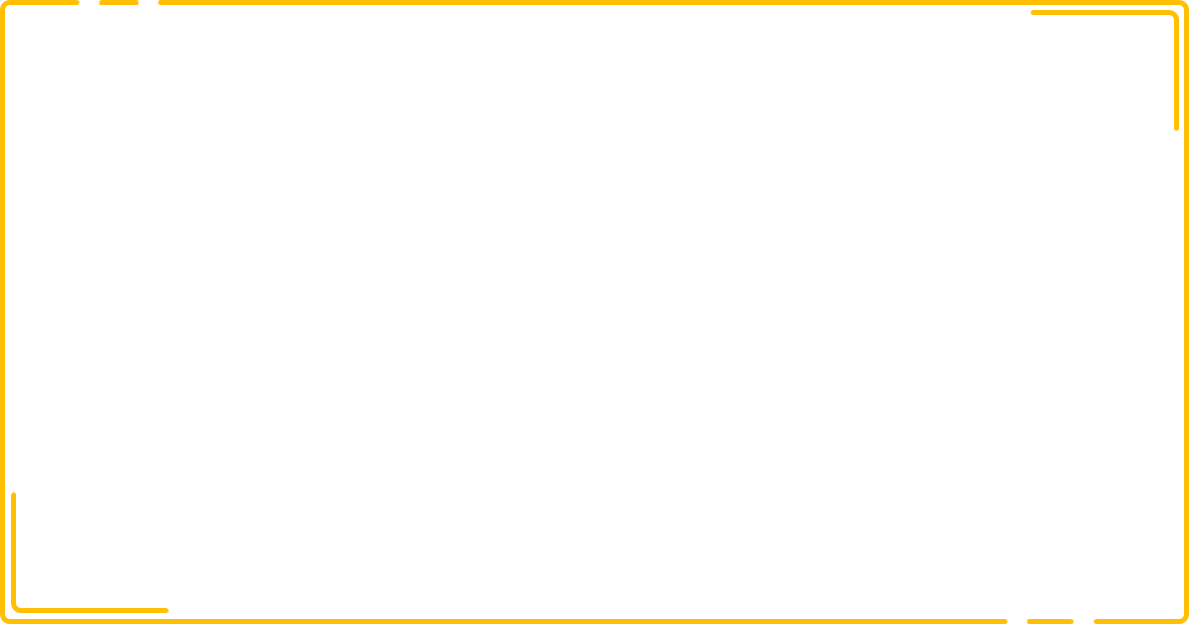 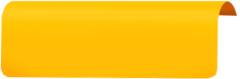 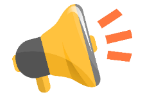 Phonics
Let’s listen and speak!
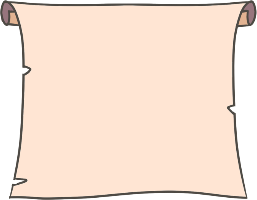 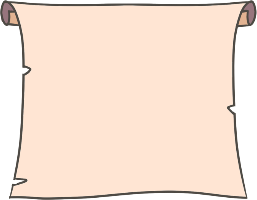 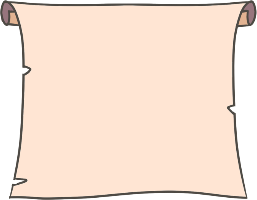 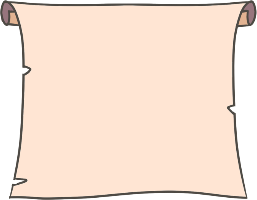 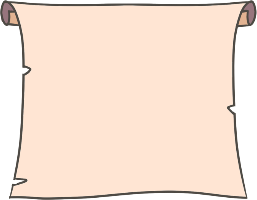 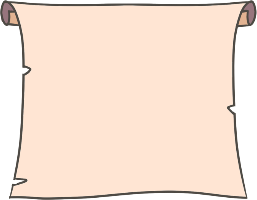 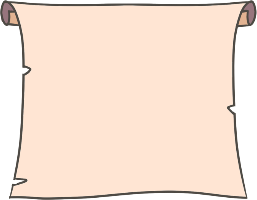 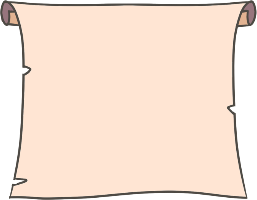 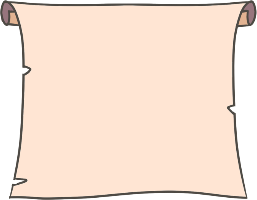 a
m
a
h
c
u
t
t
t
?
?
?
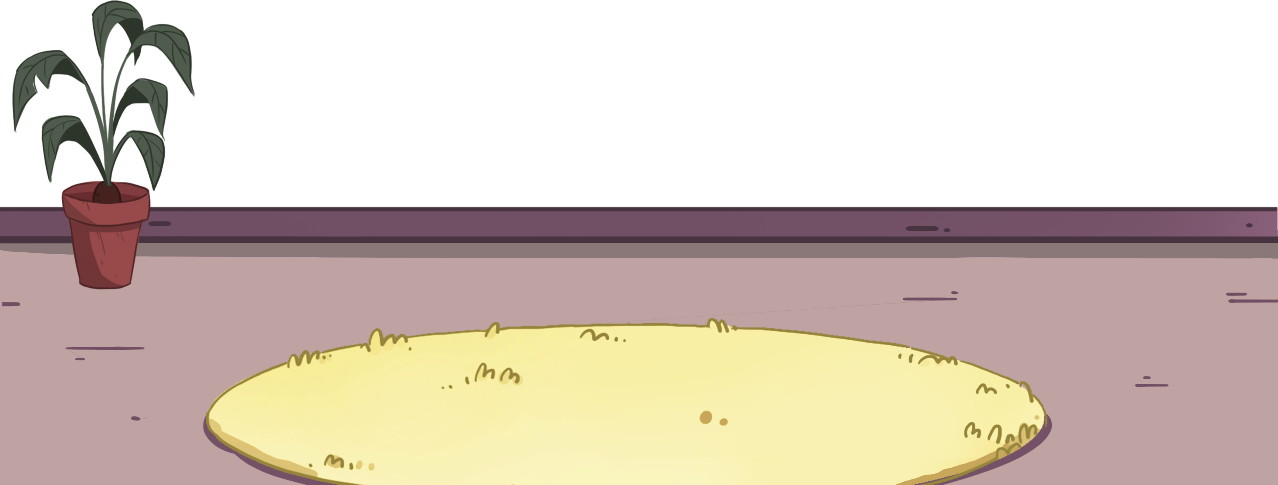 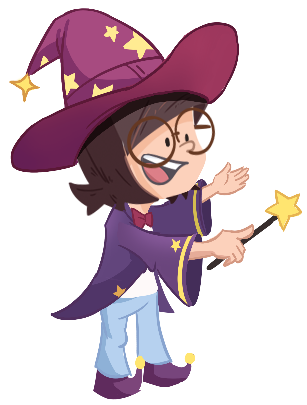 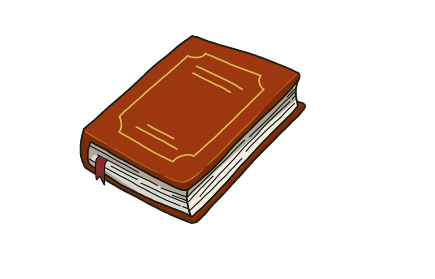 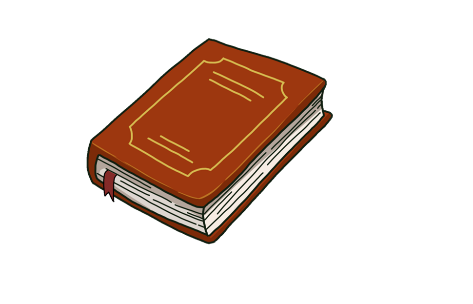 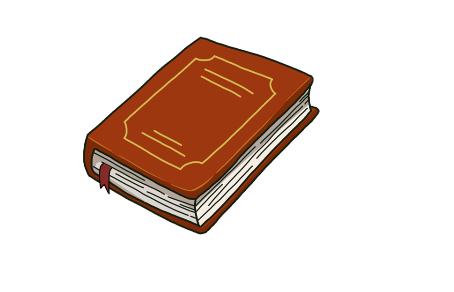 cat
mat
hut
Could you help me make the books?
What sounds can you hear in the word?
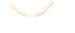 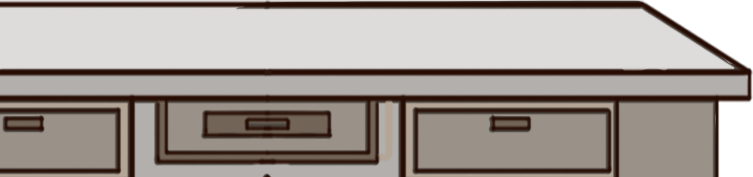 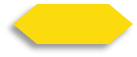 4/26
2:00
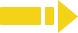 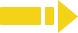 2:30
TG
LO: Isolate and pronounce the initial, medial vowel and final sounds (phonemes) in three-
      phoneme (CVC) words.
1. Have Ss help the children dress up as different characters by pronouncing the correct sounds in  
    the following CVC words.
2. Read the word hat in this way: h-a-t, hat; have Ss listen to the sounds in the word and 
    encourage Ss to repeat the sounds they hear. Click to show the word, then lead Ss to read with  
    you: h-a-t, hat; Ss don’t have to identify every sound in a CVC word.
3. Repeat practice with the words cut and nut.
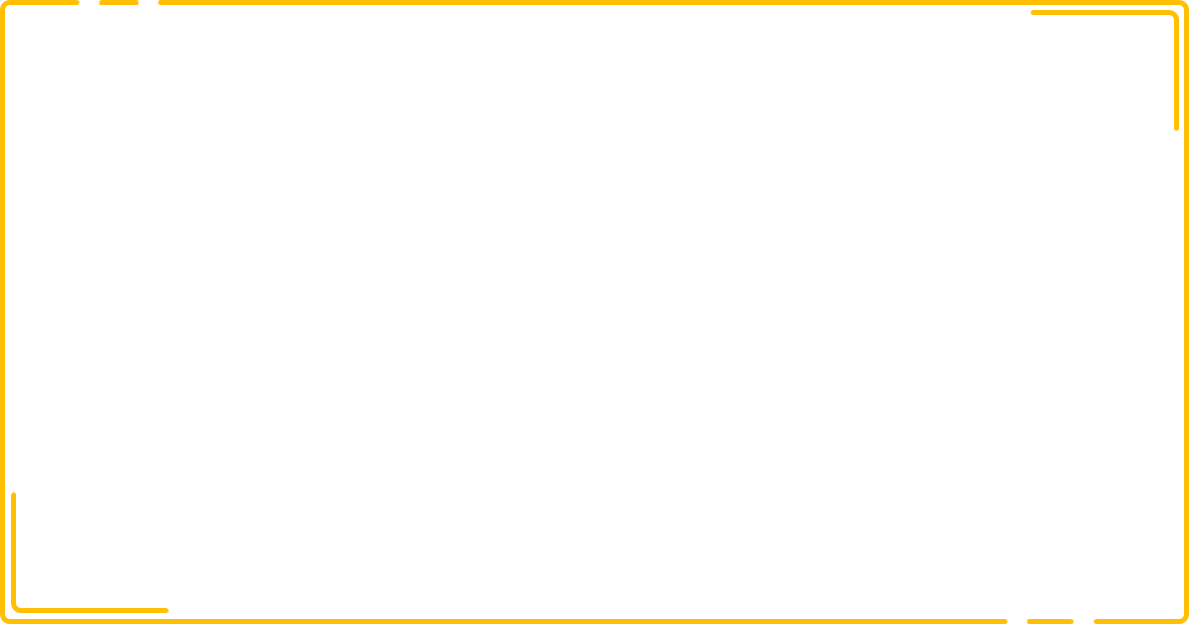 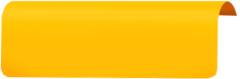 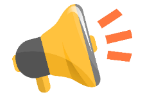 Phonics
Let’s listen and speak!
t
t
n
c
u
u
t
h
a
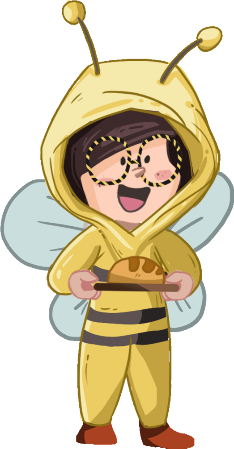 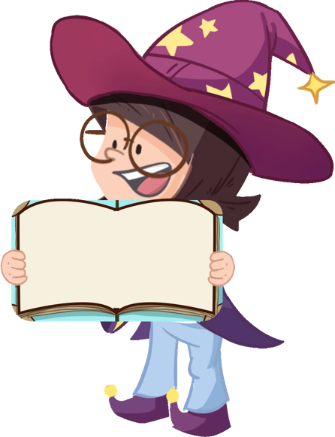 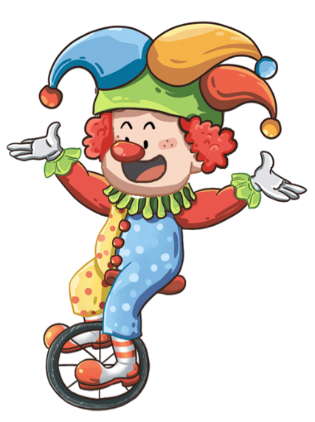 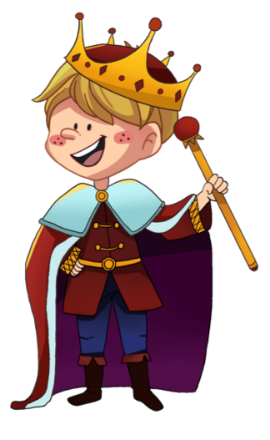 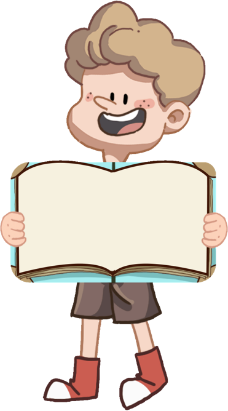 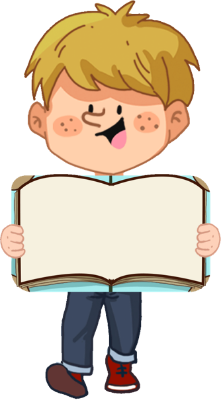 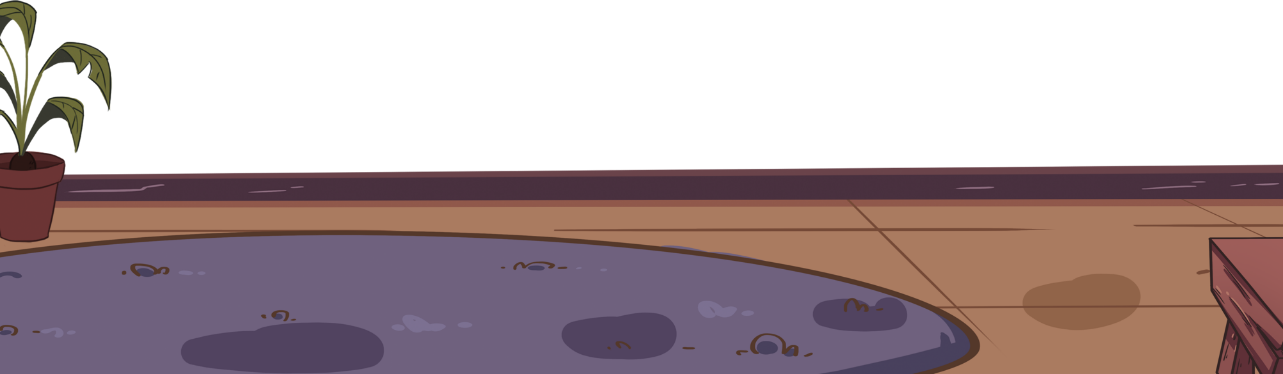 Could you help us dress up like the characters in the book?
What sounds can you hear in the word?
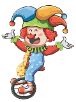 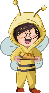 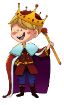 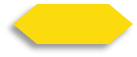 5/26
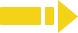 2:30
TG
LO: Read the chant fluently; decode the words learned in the text. 
1. Read the chant to Ss with rhythm; let Ss observe the picture and the highlighted words. 
2. Guide Ss to repeat after you; ask them to take turns reading one sentence at a time. 
3. Give feedback.
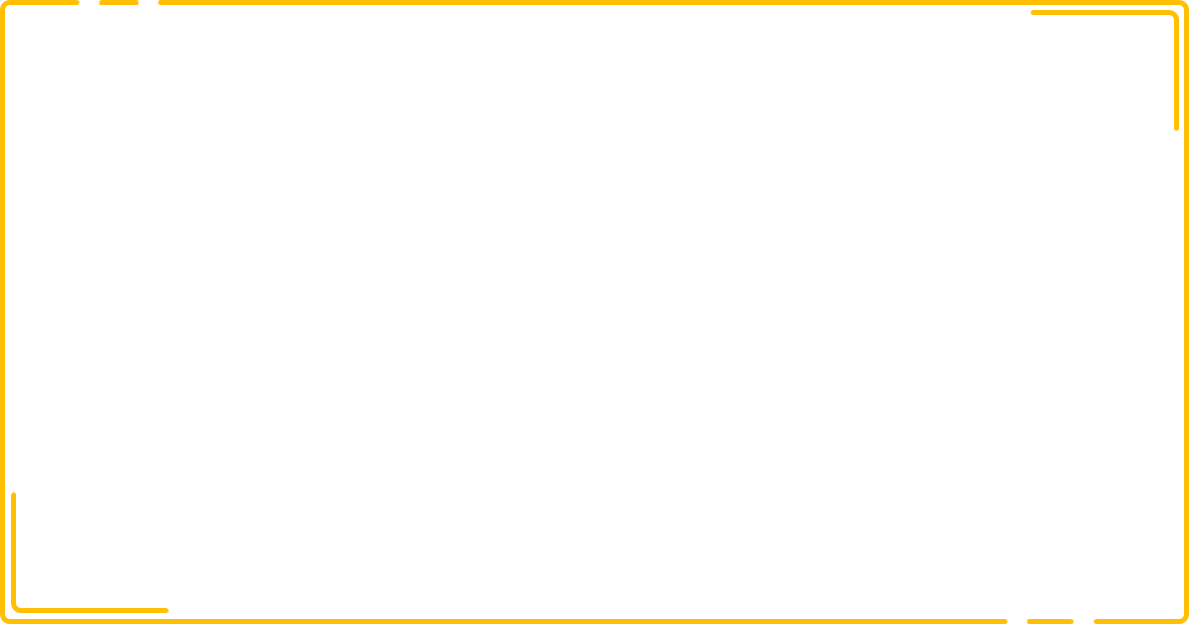 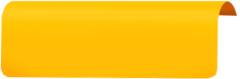 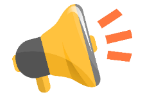 Phonics
Let’s chant!
I like to read on the mat. 
The book is about a cat in a hat.
The story happened in a hut. 
The cat wanted to eat a nut. 
But the nut was hard to cut.
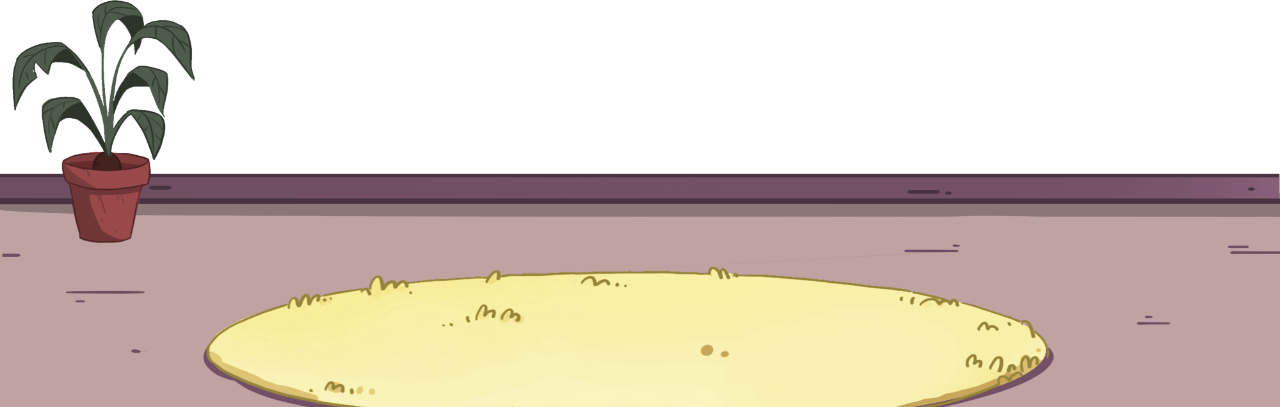 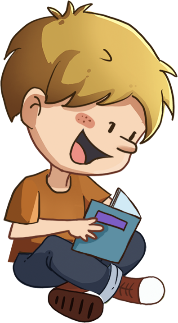 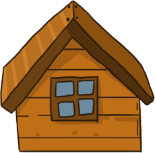 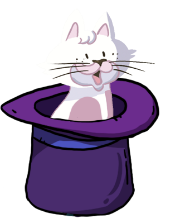 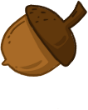 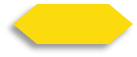 6/26
2:00
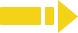 TG
LO: Use the book cover to identify details and make predictions. 
1. Guide Ss to look at the book cover closely and talk about the given questions.
2. Encourage Ss to talk more about the connections question.
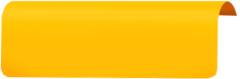 Lead-in
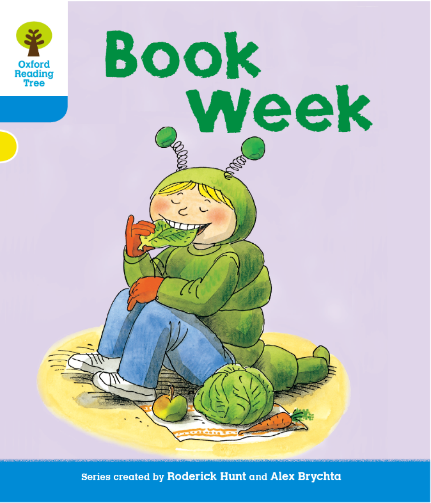 Before Reading
Connections
What is your favorite book? What  is it about?
Written by Roderick Hunt
Illustrated by Alex Brychta
What does Kipper dress up as?
Look at the title. What do you think the story will be about?
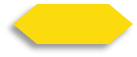 7/26
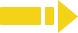 2:00
LO: Make predictions about the story using the illustration; motivate Ss’ interest in reading the 
      story.
1. Guide Ss to recall what it means to predict, and ask them to make guesses prior to reading the 
    story by looking at the pictures. 
2. Guide Ss to talk about the given questions in question 2; lead Ss to model Kipper’s action and 
    to guess what happened to Kipper.
TG
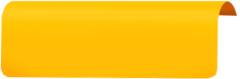 Reading
Let’s predict!
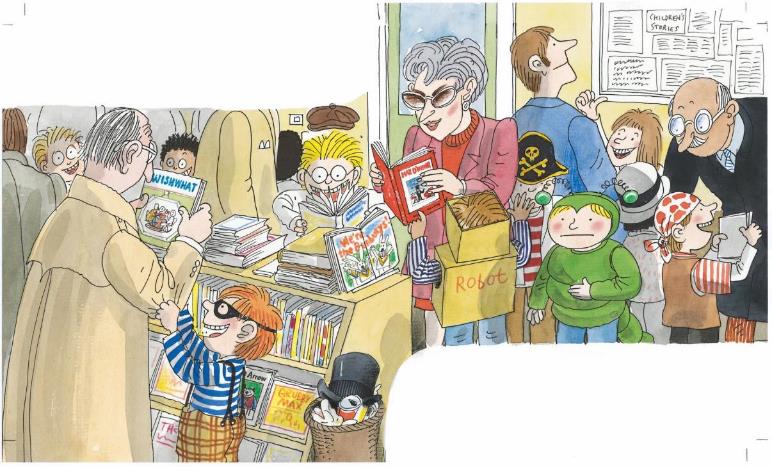 Before Reading
Where are the children? What are the children doing?
What does Kipper look like? Why is he touching his stomach?
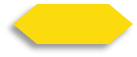 8/26
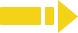 2:00
TG
LO: Use context clues to understand unknown words; understand the meaning of the key 
       vocabulary word week, and make sentences with it; understand the text; read the text fluently.
1. Read the text aloud to Ss. 
2. Help Ss uncover the meaning of unknown words by observing the illustration.
3. Ask Ss to find the word week in the text and the illustration; have Ss read the word and make 
    sentences with it.
4. Have Ss observe the illustration and talk about the comprehension questions.
5. Have Ss read the text fluently; give feedback. 
    Note: Click the penguin button to show the vocabulary card.
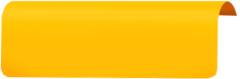 Vocabulary
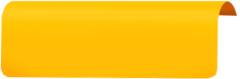 Reading
Book Week
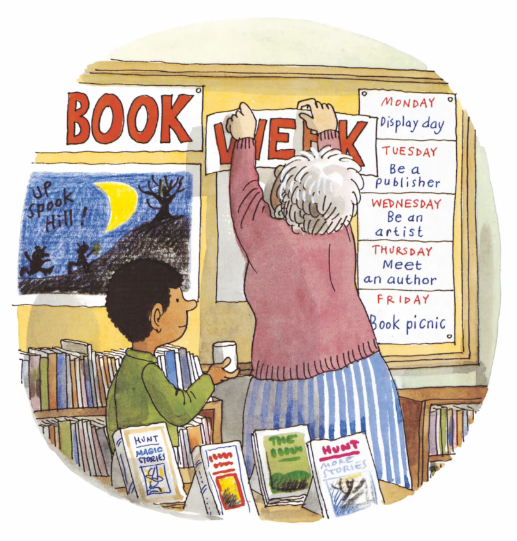 Define Unfamiliar Words
Comprehension
What does the phrase book week mean? What kind of week was it? Use illustration clues.
What would the children do from Monday to Friday during the week? Look for clues in the illustration.
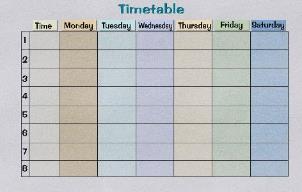 week
It is a timetable for the week.
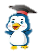 week
It was book week.
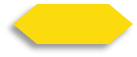 9/26
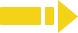 2:00
TG
LO: Understand the text; read the text fluently.
1. Ask Ss to read the text aloud in turns. 
2. Have Ss observe the illustration and the text; talk about the comprehension questions.
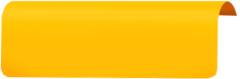 Reading
Book Week
Comprehension
Comprehension
How did the children make books? Look for clues in the illustration.
Can you guess what day it was in the book week?
What did the children do? What words in the text can give us the answer?
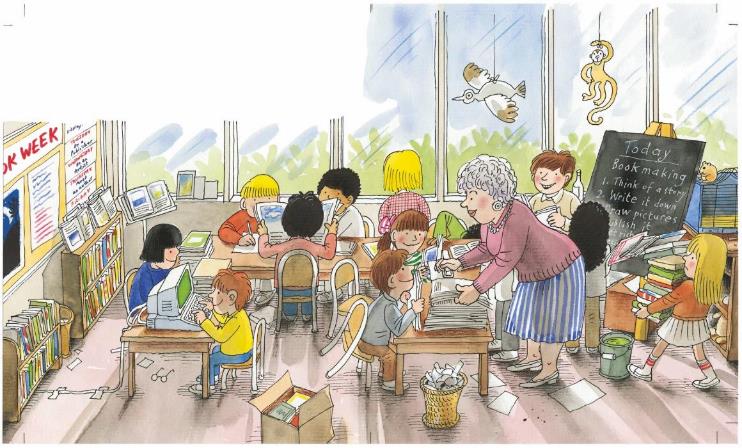 The children made books.
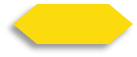 10/26
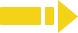 2:00
TG
LO: Understand the text; read the text fluently.
1. Have Ss observe the illustration and talk about the comprehension questions.
2. Encourage Ss to talk more about the connections question.
3. Have Ss take turns reading the text fluently.
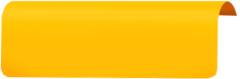 Reading
Book Week
Decoding
Comprehension
Connections
They made a big picture.
Fluency
What did the children do to be artists on that day?
How did they make their art? Look for clues in the illustration.
Did you do similar things like the children in the story? What did you make?
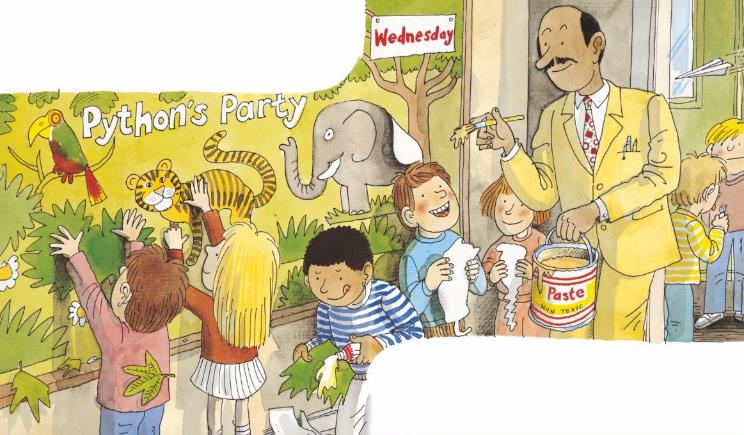 They put it on the wall.
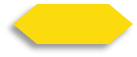 11/26
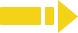 2:00
TG
LO: Understand the meaning of the key vocabulary word author, and make sentences with it; 
      understand the text; read the text fluently.
1. Read the text aloud to Ss. 
2. Ask Ss to find the word author in the text and in the illustration; have Ss read the word and make 
    sentences with it.
3. Have Ss observe the illustration and talk about the comprehension questions.
4. Encourage Ss to talk more about the connections question.
5. Have Ss read the text fluently; give feedback. 
    Note: Click the penguin button to show the vocabulary card.
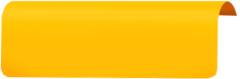 Vocabulary
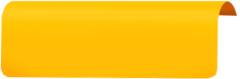 Reading
Book Week
Connections
Comprehension
If you were an author, what story would you want to write?
Who came to the school? What did he bring?
Did the children like the man? Why? Look for clues in the illustration and the text.
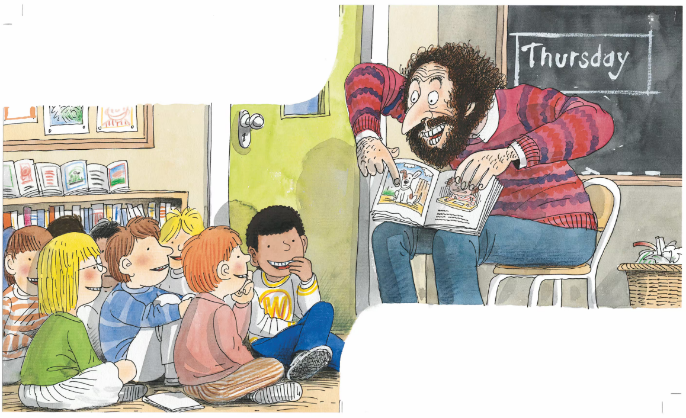 An author came.
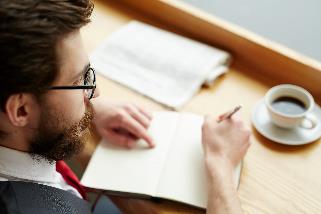 author
The author is writing his new book.
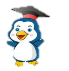 He made everyone laugh.
author
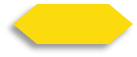 12/26
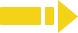 2:00
TG
LO: Understand the meaning of the key vocabulary phrase dressed up and make sentences with 
       it; understand the text; read the text fluently.
1. Read the text aloud to Ss. 
2. Ask Ss to find dressed up in the text and in the illustration; have Ss read the word and make 
    sentences with it.
3. Have Ss observe the illustration and talk about the comprehension questions.
4. Encourage Ss to talk more about the connections question.
5. Have Ss read the text fluently and give feedback. 
    Note: Click the penguin button to show the vocabulary card.
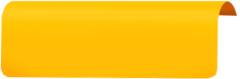 Vocabulary
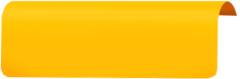 Reading
Book Week
Decoding
Comprehension
Connections
Which day was it in the book week? Why did the children all dress up?
When should you dress up? What do you want to dress up as?
Fluency
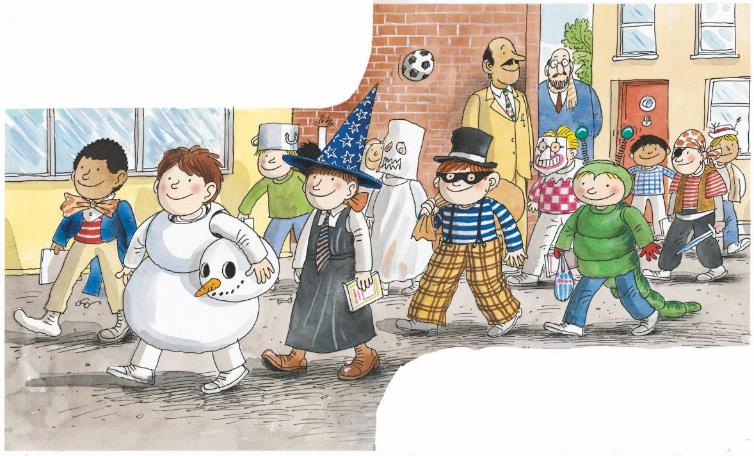 The children 
dressed up.
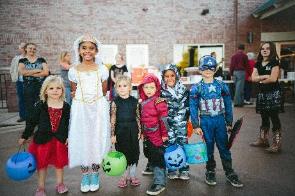 dressed up
The children dressed up for Halloween.
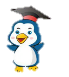 Kipper was a caterpillar.
dressed up
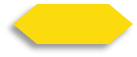 13/26
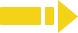 3:00
TG
LO: Understand the meaning of the key vocabulary word picnic, and make sentences with it; 
      understand the text; read the text fluently; decode the sight word accurately.
1. Read the text aloud to Ss. 
2. Ask Ss to find the sight word ate in the text and guide them to read it accurately.
3. Ask Ss to find picnic in the illustration; have Ss read the word and make sentences with it.
4. Have Ss observe the illustration and talk about the comprehension questions.
5. Have Ss read the text fluently and give feedback. 
    Note: Click the penguin button to show the vocabulary card.
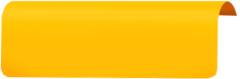 Vocabulary
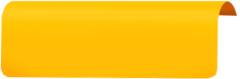 Reading
Book Week
Comprehension
Sight Words
What did the children do on this day? What day was it? 
What did Kipper eat? Did Kipper eat any other food that Mrs. May offered him? Why?
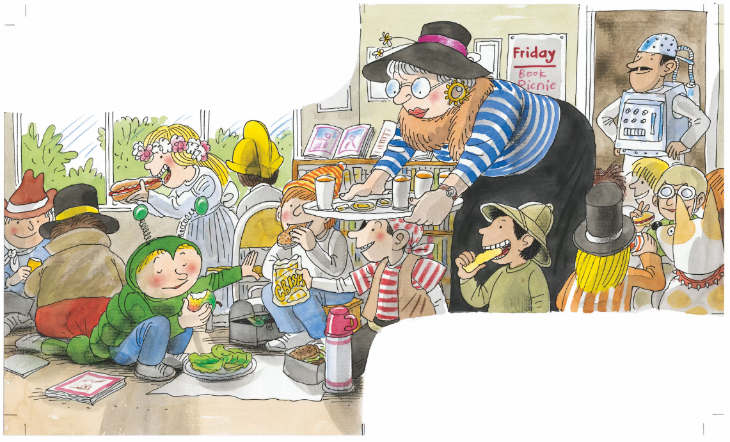 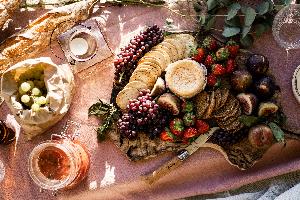 He ate an apple.
ate
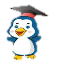 picnic
We prepared a lot of food for the picnic.
picnic
They had a book party.
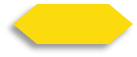 14/26
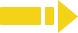 2:00
TG
LO: Use context clues to understand unknown words; understand the meaning of the key 
       vocabulary word lettuce, and make sentences with it; understand the text; read the text 
       fluently; decode the sight word accurately.
1. Read the text aloud to Ss. 
2. Ask Ss to find the sight word ate in the text and guide them to read it accurately.
3. Help Ss uncover the meaning of unknown words by observing the illustration.
4. Have Ss read the word lettuce and have them make sentences with it. 
5. Have Ss observe the illustration and talk about the comprehension questions.
6. Have Ss read the text fluently; give feedback.
    Note: Click the penguin button to show the vocabulary card.
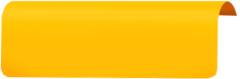 Vocabulary
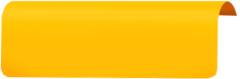 Reading
Book Week
Define Unfamiliar Words
Comprehension
Sight Words
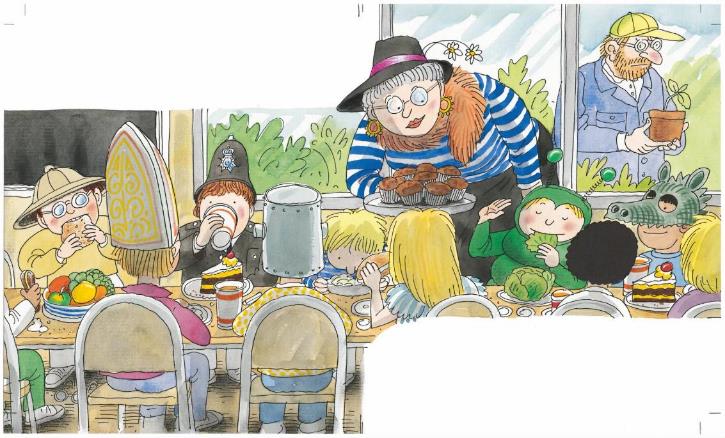 What did Kipper eat this time? What did the other children eat? Why?
What does the word lettuce mean? Use illustration clues.
(Tips: Can you point it out in the illustration?)
Kipper ate a lettuce.
ate
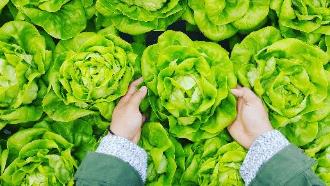 lettuce
He is picking a lettuce in the field.
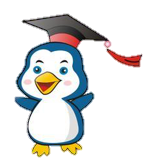 He was the hungry caterpillar.
lettuce
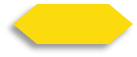 15/26
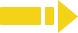 2:00
TG
LO: Use context clues to understand unknown words; understand the meaning of the key 
       vocabulary word sale, and make sentences with it; understand the text; read the text fluently.
1. Read the text aloud to Ss. 
2. Help Ss uncover the meaning of unknown words by observing the illustration.
3. Have Ss read the word sale and have them make sentences with it.
4. Have Ss observe the illustration and talk about the comprehension questions.
5. Have Ss read the text fluently; give feedback. 
    Note: Click the penguin button to show the vocabulary card.
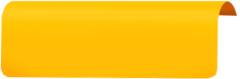 Vocabulary
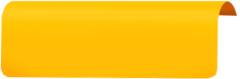 Reading
Book Week
Define Unfamiliar Words
Comprehension
Comprehension
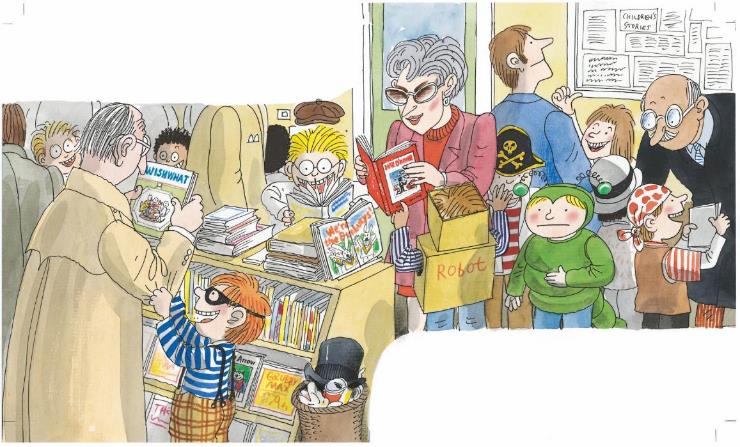 What was there after the book party? What did the children do?
Did Kipper do the same thing as the other children? How did he feel?
Why was Kipper still hungry after eating many things?
What does sale mean?
Use context clues.
(Tips: What do people
often do at a sale?)
There was a book sale.
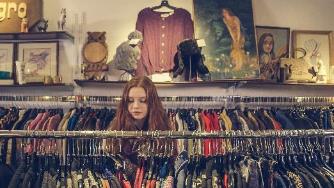 sale
She wanted to buy clothes at a sale.
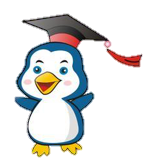 Kipper was hungry.
sale
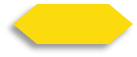 16/26
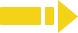 2:00
TG
LO: Understand the text; read the text fluently.
1. Ask Ss to read the text aloud in turns. 
2. Have Ss observe the illustration and talk about the comprehension questions.
3. Encourage Ss to talk more about the connections question.
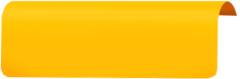 Reading
Book Week
Decoding
Connections
Comprehension
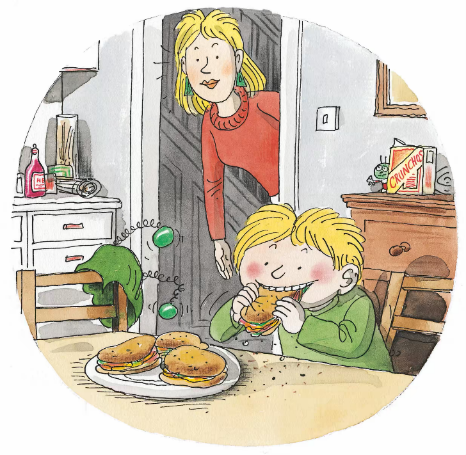 If your school had a book week, what would you do?
Did Kipper call himself the caterpillar at home? What did he do?  Why?
Fluency
“I am a hungry Kipper,” he said.
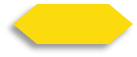 17/26
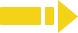 2:00
TG
LO: Retell the story with the visual support and assistance. 
1. Ask Ss to work in pairs and talk about the given questions; have them work in pairs to recall 
    the details of the story in the correct sequence order; model first.
2. Have Ss take turns retelling the story using the visual aids.
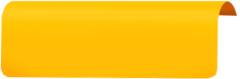 Reading
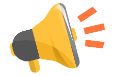 Let’s retell!
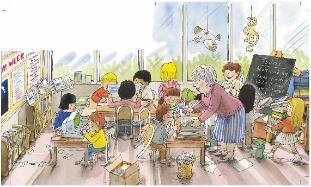 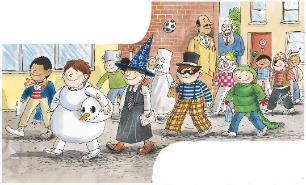 1
2
What kind of week was it?
What did the children make?
What did the children do?
What did Kipper dress up as?
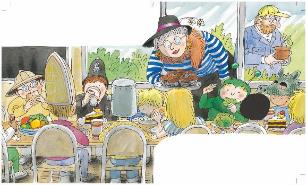 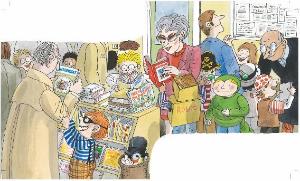 3
4
What did the children do on this day?
What did Kipper eat?
What activity can you see in the illustration? 
How was Kipper? Why?
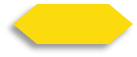 18/26
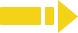 2:00
TG
LO: Check their understanding of the words in this lesson. 
1. Ask Ss to take turns reading the words aloud using the pictures for reference.
2. Click to show the answers.
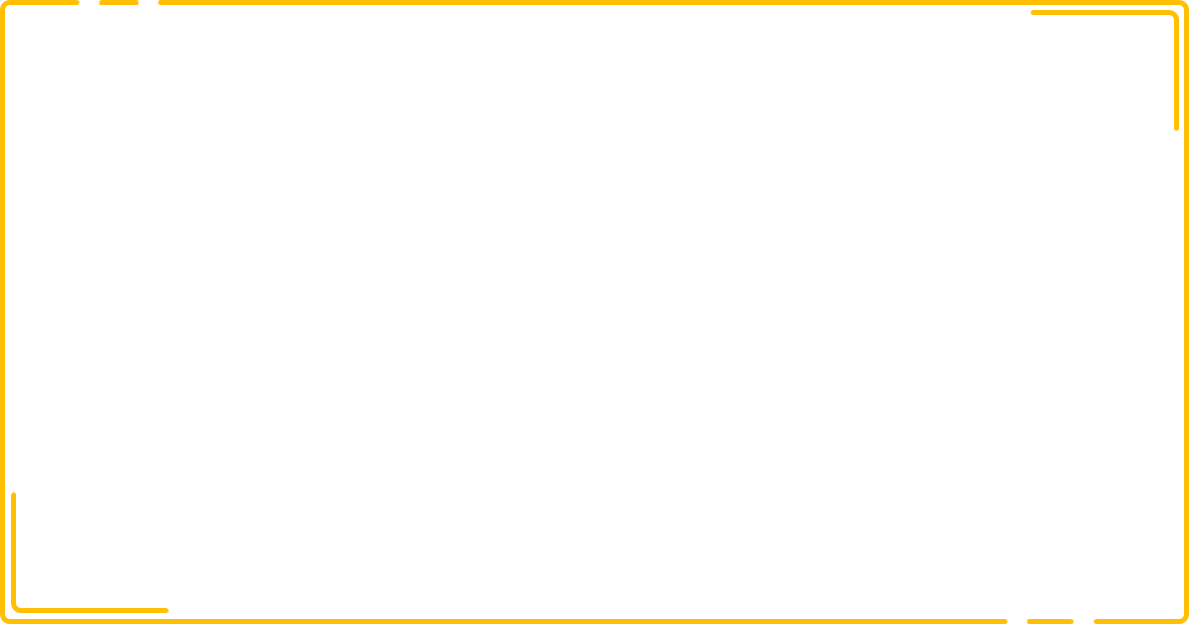 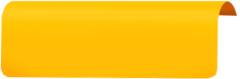 Vocabulary
Let’s review the words!
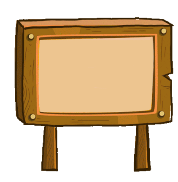 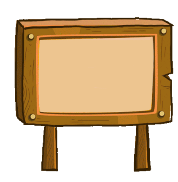 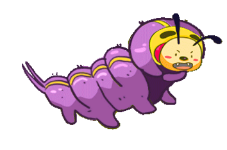 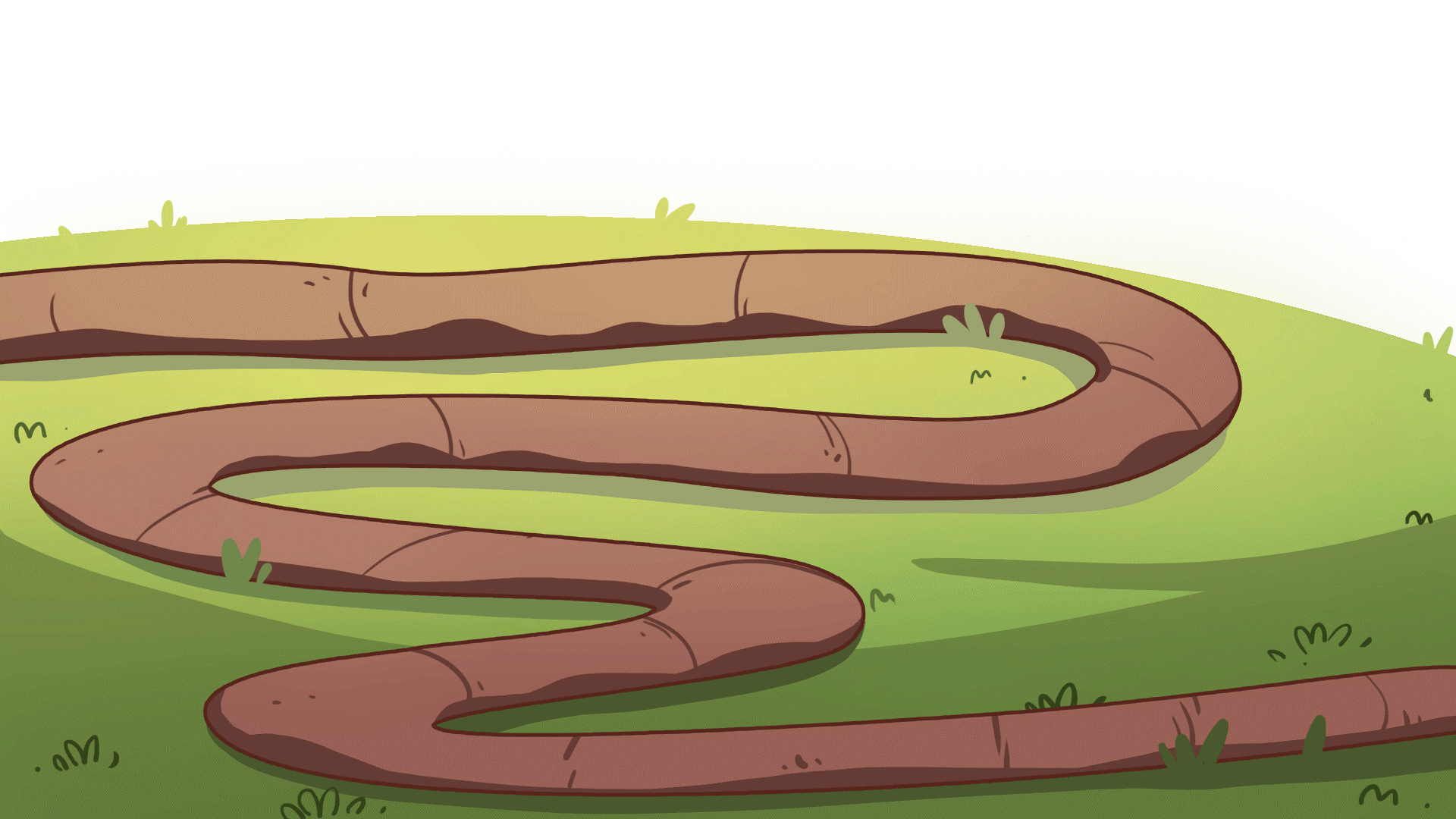 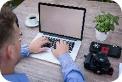 author
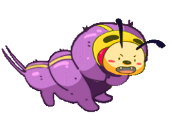 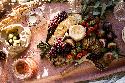 picnic
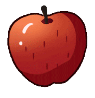 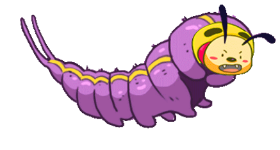 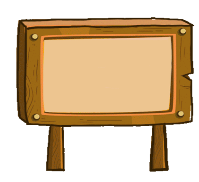 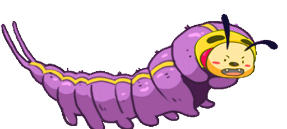 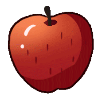 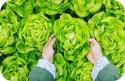 lettuce
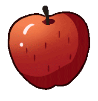 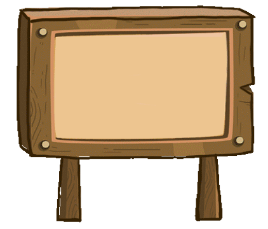 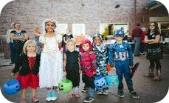 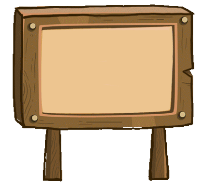 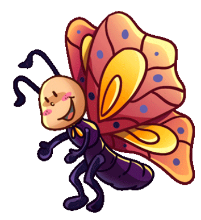 dressed up
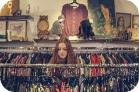 sale
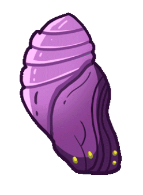 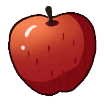 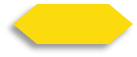 19/26
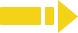 2:00
TG
LO: Talk about what everyone dressed up as in the story using the given sentence structure.
1. Have Ss work in pairs to talk about the given illustration using the sentence structure and 
    helping words; model first. 
2. Assist Ss if necessary.
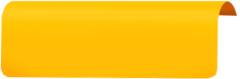 Listening & Speaking
Let’s talk!
Kipper, Chip, Biff, Wilf . . .
—What did _____ dress up as?
—______ dressed up as a _________.
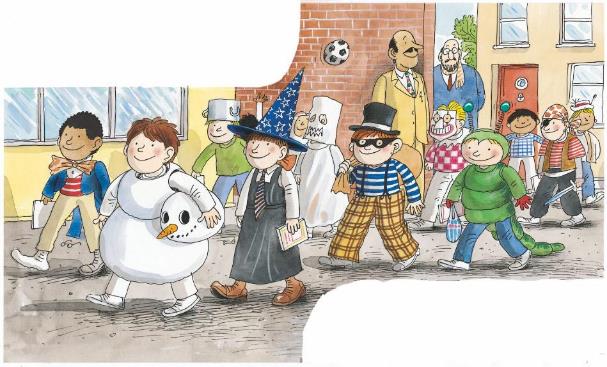 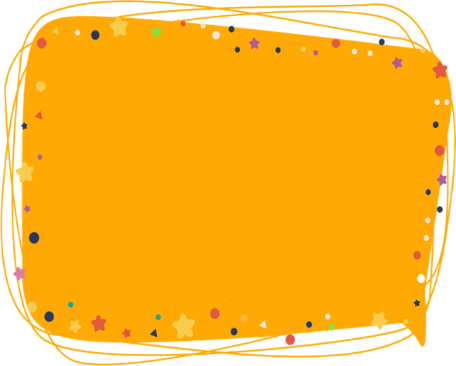 Helping Words
snowman
caterpillar
witch
pirate
ghost
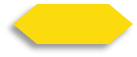 20/26
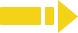 2:00
TG
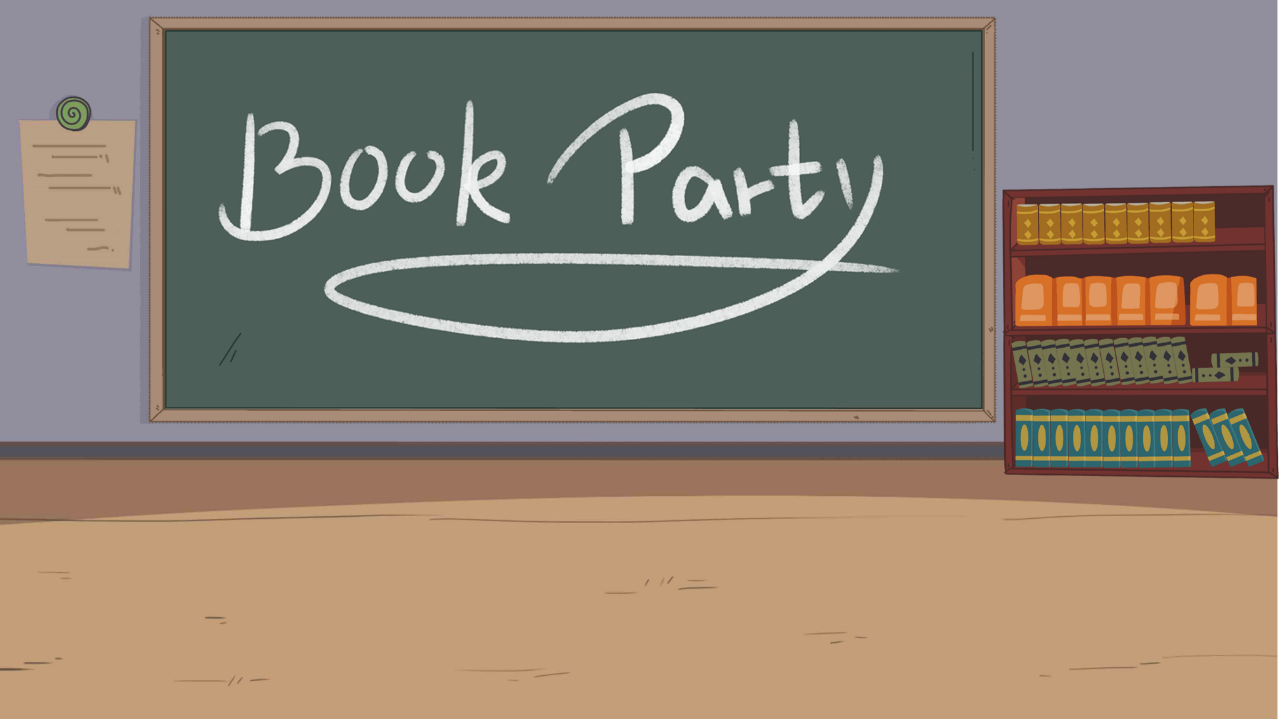 LO: Talk about what you want to dress up as using the given sentence structure.
1. Ask Ss to talk about what they want to dress up as; encourage them to speak more.
2. Ask Ss to work in pairs to talk about the given picture using the given sentence structure; each S 
    has at least three chances to talk; model first. 
3. Assist Ss if necessary. 
    Notes: T can click Let’s Talk to present the sentence structure, and T can click it again to make it 
                disappear.
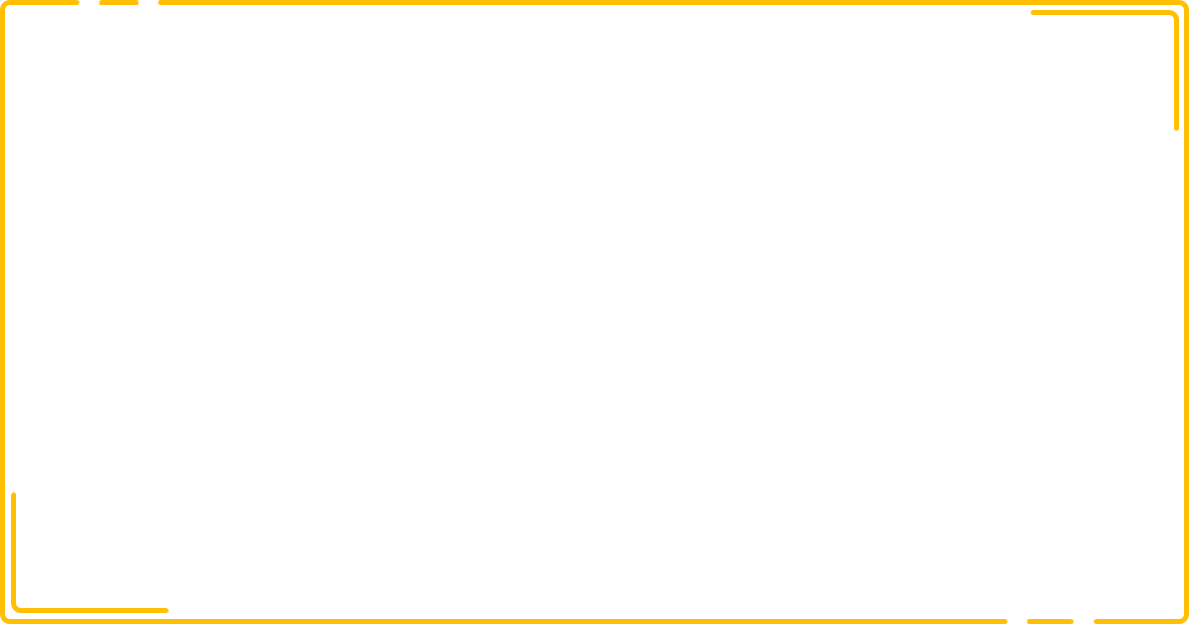 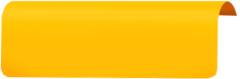 Listening & Speaking
Let’s talk!
—What do you want to dress up as?
—I want to dress up as a _______.
fairy    clown    prince
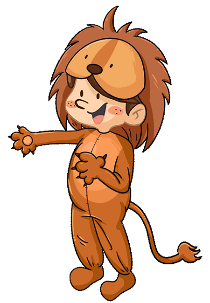 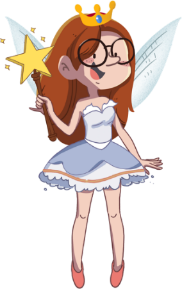 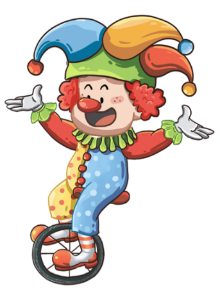 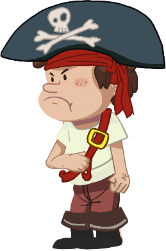 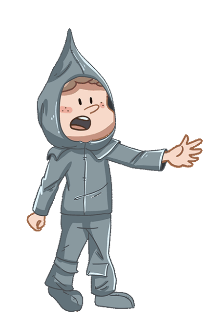 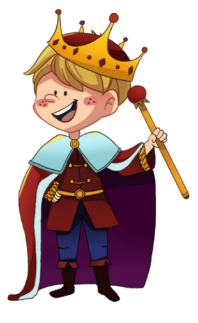 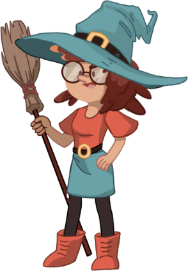 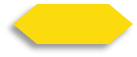 21/26
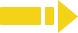 3:00
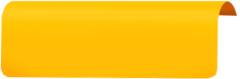 TG
LO: Talk about the topic: what can you do to be a good reader?
1. Ask Ss to think about the given question; model first.  
2. Guide Ss to talk about the question with the help of the given pictures. Encourage Ss to talk 
    more about the topic.
Value
Value
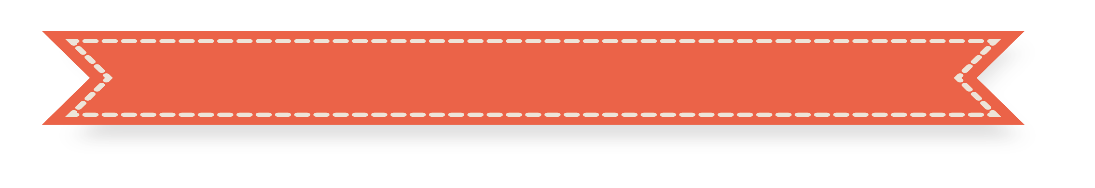 What can you do to be a good reader?
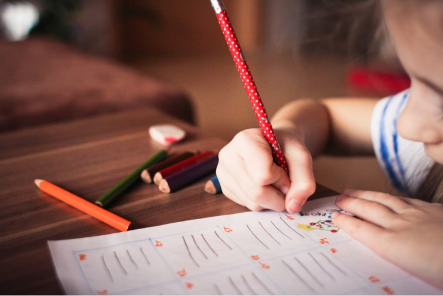 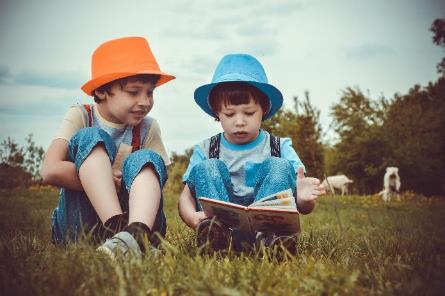 learn to take notes
read a book with your friend
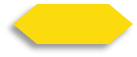 22/26
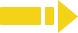 2:00
TG
LO: Talk about what the children did during the book week using the given support. 
1. Guide Ss to talk about what they’ve learned about the book week.
2. Ask Ss to think about the given questions; help Ss to organize ideas with the given visual 
    support; model the first question, and then ask Ss to complete the task in turns.
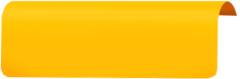 Oral Writing
Get ready to present!
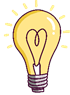 Talk about what the children did in the book week.
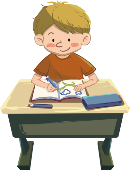 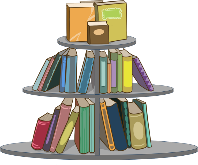 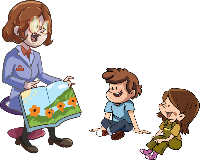 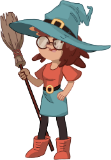 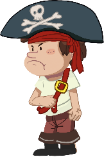 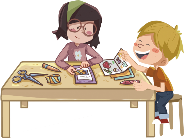 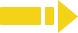 3:00
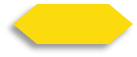 23/26
[Speaker Notes: 她们的]
TG
LO: Understand the homework assignment. 
1. Explain the writing task to Ss and check their understanding. 
2. Tell Ss that they should finish their writing before next class; make sure they know to upload 
    their homework to the platform; they will present their homework next class.  
3. Remind Ss to watch the post-class video and finish the writing task.
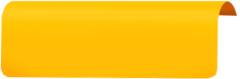 Writing
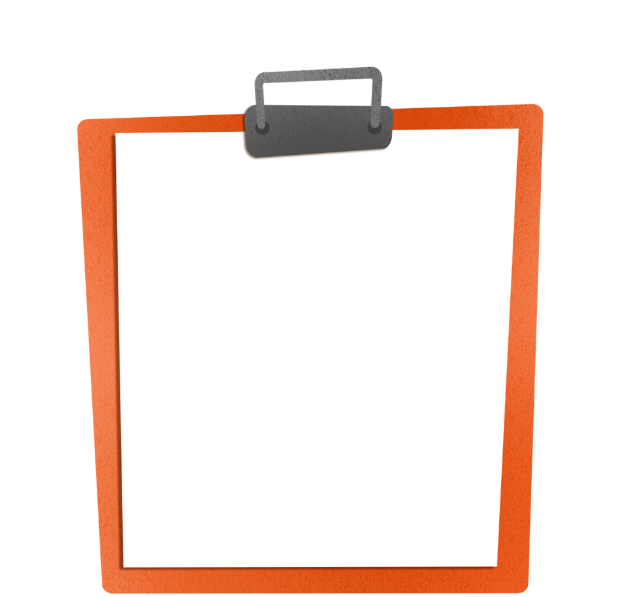 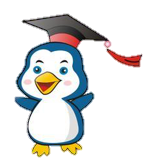 Let’s draw and write!
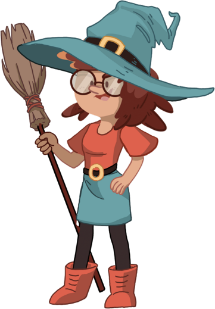 A Journal Entry
Let’s write a journal entry!
Directions: 
Draw a picture of the character you would want to dress up as at a book party.
Write at least three sentences to describe the character.
Watch the post-class video about the writing task.
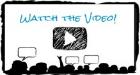 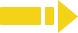 1:30
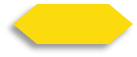 24/26
TG
LO: Review today’s lesson.
1. Guide Ss to review the phonics by asking Ss to read the words aloud. 
2. Guide Ss to review the words by inviting Ss to read and explain some of the words. 
3. Guide Ss to review the sentence structure by asking each S to make sentences with it.
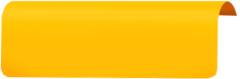 Review
Review
Let’s review!
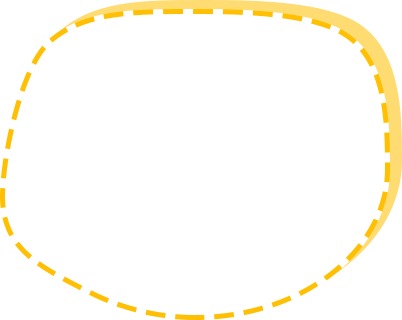 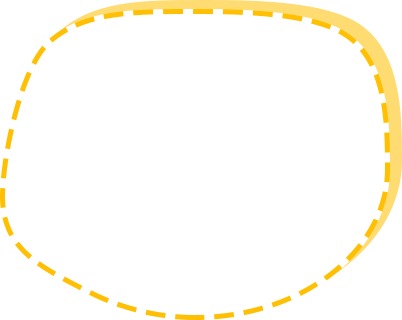 Phonics: 
mat/hat/cat/hut/nut/cut
Sentence Structure:
____ dressed up as ________.
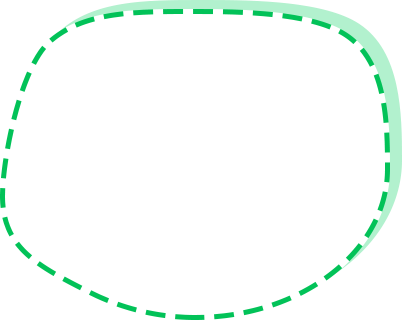 Vocabulary: 
week/author/dressed up/picnic/lettuce/
sale
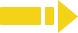 2:00
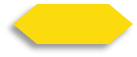 25/26
TG
LO: End the lesson and encourage Ss to perform better in the next class. 
1. Briefly comment on Ss. 
2. Say goodbye to students.
3. Ask Ss to preview the next lesson.
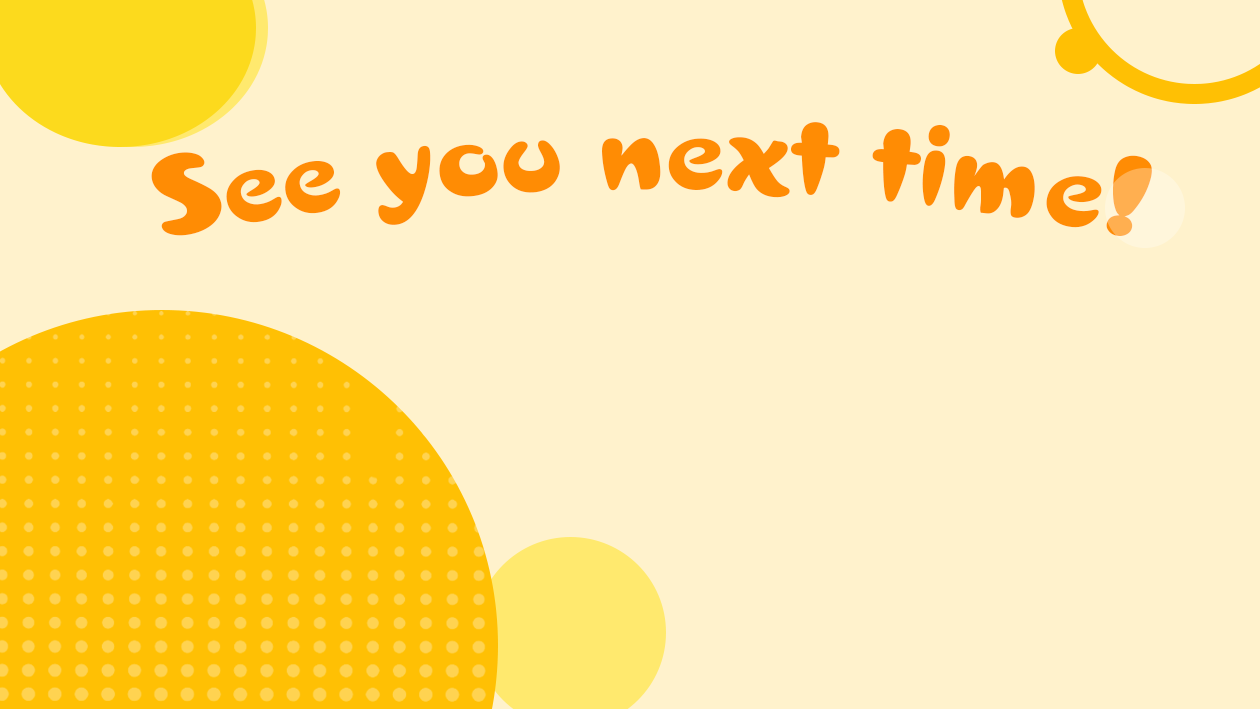 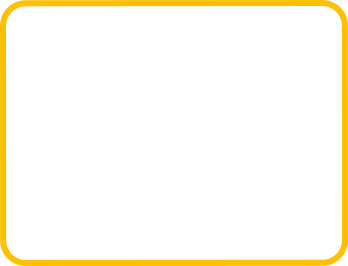 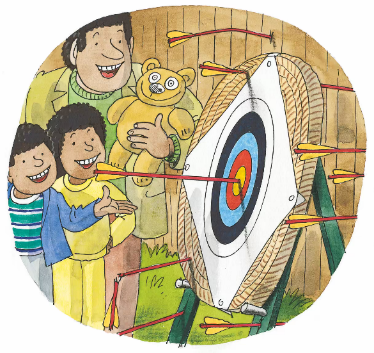 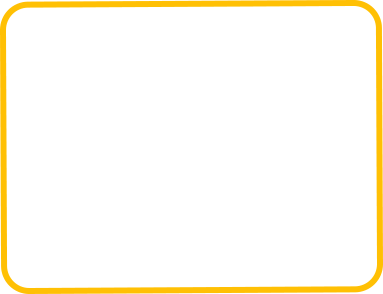 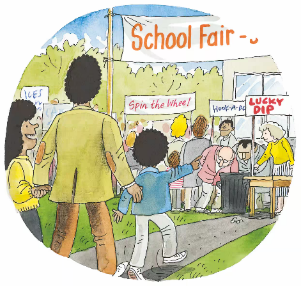 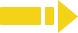 0:30
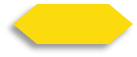 26/26